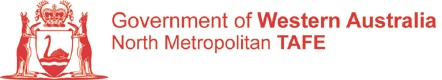 ELECTRICAL TRADES
Maximum Demand
Non Domestic Installation
1
Introduction
Calculate the Maximum Demand of a three phase  non domestic installation using AS/NZS 3000
Determine the cable size of the consumer main from the Maximum Demand with reference to WA Requirements and AS/NZS 3008.1.1
2
Non Domestic Installation
Calculate the Maximum Demand for the following installation.
Cable is Four Core, orange sheathed, TPS V75, Stranded copper , installed in Heavy Duty Conduit at 500 mm below ground level.
3
Non Domestic Factory Units
Items to be installed:
20	x	 500 W HP sodium vapour lamps @ 3.25 A/unit.
10	x	 Double 36 W fluorescent units(use 400mA per unit)
x	 150 W LP sodium vapour security lamps @ 2.8A/unit over fuel
            dispensing area.
8	x	 10A single outlets in the factory workshop.
15	x  10A double outlets in the factory workshop.
10	x	 10A double outlets in factory office (airconditioned)
6 	x  15 amp outlets in factory workshop.
6 	x	 32 amp, 3 phase outlets.
6	x  15 amp, 3 phase outlets.	
1	x  10 kW, 3 phase air conditioner @18 amp/phase for factory office.
3 	x  5.4 kW, 3 phase instantaneous HWS
1	x  4.8 kW 1 phase stove.
1	x  10 kW, 3 phase hydraulic pump motor.
2	x  5 kW, 3 phase lathe motors.
2	x  1.5 kW, 1 phase drill motors.
2	x	 1.25 kW, 1 phase fuel pumps.
3	x  10 kW at 21 A/Phase  2 phase welders.
4
AS/NZS 3000:2007, Appendix C, Table C2, Page 359
Columns 2 deals with Residential institutions,  hotels, hospitals , motels etc
Columns 3 deals with Factories, shops, stores , offices schools, etc
5
AS/NZS 3000:2007 Appendix C, Table C2, Page No 359
A Factory Unit
Determine Electrical requirements with regards to Load Groups - Column 3 
Three Phase Motors
	At (1000 W / 400V x 1.73 x 0.9 x 0.8) = 2 Amps per 	kW  = 2A x 3 =  6 Amps / Ф
6
Load group A Lighting
Lighting other than load Group F
Full connected load
20 x 500 W HP Sodium Vapour Lamps @ 3.25 A/Unit
and
10 Double x 36 W Fluorescent Units
Double 36 W Fluro = 400 mA x 10 = 4 Amps

Total Current is	7 x 3.25A  = 22.75A
			7 x 3.25A  = 22.75A
			6 x 3.25A  = 19.5A + 4 A = 23.5A
7
8
Socket Outlets Load group B( i ) Not exceeding 10 Amps NO Air Conditioning
Footnote h states - Double outlets equal 2 points.
  8	  x  single outlets in the factory workshop
 15 x  double outlets in the factory workshop
+  (15  x  2 )  = 38 outlets
ie split to 2 x 13 & 1 x 12 = 38 outlets
Using 1000 W for the first, plus 750W for each    additional.
1000 W  +  (12 x 750 W) = 43.47 A
              230 V
1000 W  +  (12 x 750 W) = 43.47 A
              230 V
1000 W  +  (11 x 750 W) = 40.21 A
              230 V
9
10
Socket Outlets Load group (Bii). Socket outlets not exceeding 10A in buildings. With permanently installed heating & cooling.
10	x	 double outlets for air conditioning in the factory office i.e. 20 GPOs
1000W for first socket outlet, plus 100W for each additional outlet.
ie split to 2 x 7 & 1 x 6 = 20 outlets
1000 W  +  (6 x 100 W) = 6.95 A
              230 V
1000 W  +  (6 x 100 W) = 6.95 A
              230 V
1000 W  +  (5 x 100 W) = 6.52 A
              230 V
11
12
Socket Outlets Load group B( iii ) one or more 15 Amps
Full current of the highest rated socket plus 75% of full current rating of the remainder
Single Phase
6 x 15 Amp Socket Outlets
Full load + 75% of rest
15A + (15A x0.75) = 26.25A

15A + (15A x0.75) = 26.25A

15A + (15A x0.75) = 26.25A
13
14
Socket Outlets Load group B( iii ) one or more 15 Amps
Full current of the highest rated socket plus 75% of     full current rating of the remainder.
Three Phase
6 x 32 A  being 3 Phase Outlets
6 x 15 A  being 3 Phase Outlets
1  at 100%	         =    32 Amps
(5 x 32 A)  x  0.75  =  120 Amps
(6 x 15 A)  x  0.75  =    67.5 Amps
Total Current – 219.5 Amps (per Phase)
15
16
Load Group C
Appliances for cooking, heating and cooling and Laundry equipment.
1 x 10 kW, 3 Ф Air conditioner @ 18 amp/phase                                  for factory office
3 x  5.4 kW 3 Ф Instantaneous HWS 
1 x  4.8 kW stove
100% for the highest     75% for the remainder
4800 W x 0.75  =  15.65 A
      230 V
5400 W x 0.75 x 3  =  17.53A
      √ 3  x 400 V
1 x 10 kW 3Ф Air conditioner = 18 AmpsФ
3 x 5.4 kW 3Ф Inst HWS x 0.75 = 17.53 AmpsФ 
1 x 4.8 kW 1Ф stove x 0.75 = 15.65 Amps
17
18
Load Group DMotors other than Lifts & Fuel Dispensing
1	x  10 kW , 3 phase hydraulic pump motor
2	x   5 kW , 3 phase lathe motors
2	x   1.5 kW , 1 phase drill motors
Full load of the highest rated motor.
Plus 75% of full load of the second
Plus 50% of full load of the remainder
1 x 10 kW x  2 A / kW                  =  20 Amps
1 x 5 kW x 2 A / kW x 0.75          =  7.5 Amps 
1 x 5 kW x 2 A / kW x 0.5            =  5.0 Amps
1 x 1.5 kW x 8 A / kW x 0.5         = 6.0 Amps
1 x 1.5 kW x 8 A / kW x 0.5         = 6.0 Amps
19
20
21
Load Group FFuel Dispensing
2	x	 1.25 kW, 1 Phase Fuel Pumps
Full load of the highest rated motor.
Plus 50% of full load of the second
Plus 25% of full load of the remainder
1.25kW x 8 A/kW = 10A
1.25kW x 8 A/kW x 0.5 = 5A
Lighting  100% connected Load
5x 150 W LP sodium vapour security lamps @ 2.8A/unit
5 x 2.8 A = 14 A
22
23
24
Load Group H Welding Machines
3 x 10 kW at 21 A/Phase  2 Phase Welders
100% for the first 2 machines
85 % for the next largest machine
70 % for the next largest
60 % for all others machines
21A x 2      = 2 x 21 and 21 Amps per phase

21A x 0.85 = 17.85 Amps per phase
25
26
27
WA Electrical Requirements, Section 12
Special Requirements for Installations in WA
12.2	Consumer Main
(b)		Multiple installations which incorporate a
           domestic installation where the minimum
           current carrying capacity shall be:
(i)		Single phase = 32A
(ii)		Multiphase	  = 63 A per phase
28
WA Electrical Requirements, Section 5   Underground Supply
5.3  Types of Cables and Enclosures
Cables shall be installed in a heavy duty non metallic enclosure. 

Enclosures shall comply with AS 2053 and be installed a minimum 500 mm below finished ground level
29
AS 3008.1.1- 2009
Using Table 3 (4 )  
	Installation methods for cables enclosed in Underground Wiring Enclosures.
Item 4 
One Three Core Cable	
Table 13 - Columns 25, 26 & 27
30
AS 3008.1.1- 2009
Cable is Four Core, orange sheathed, TPS V75, Stranded copper , installed in Heavy Duty Conduit at 500 mm below ground level. 
Table 13
    	Current carrying Capacity of Three Core, Sheathed cables with or without earth core, armoured or un armoured, including neutral screened cables..
Highest Maximum Demand = 447 Amps
Column 25, States Cu (Copper Cables) Closest cable is 400 mm2  at  468 Amps.
31
Installation of Consumer Mains
Highest Maximum Demand = 447 Amps
Cable required is a 400 mm2  ( 468 Amps ) Three Core TPS installed in Heavy Duty Conduit 500 mm below Finished Ground Level.
32
This is not the only solution
Table 3 (4 )  Installation Methods for Cables in 		Underground Wiring Enclosures
Item 2  Three Single Core Cables
Table 7 & 8   Columns 24 & 26
33
AS 3008.1.1- 2009
Cable is Four Core, orange sheathed, TPS V75, Stranded copper , installed in Heavy Duty Conduit at 500 mm below ground level. 
Table 6 
	Current carrying Capacity of Three Single Core, Sheathed cables with or without earth core, armoured or un armoured, including neutral screened cables.
	(Benefits its much easier to bend and move)
Column 24 Cu (Copper Cables ) 445 Amps
Closest cable is 400 mm2  at 492 Amps.
34
End of ShowThis has been a G I Luff  Production for the use of the Electrical Trades.
35